воспитатель: Сотнева Л.П.
Сагаалганв группе №14 2 младшая
Белый месяц ! Белый месяц ! Озари планету ярчеЧтобы радовалось сердцеи здоровье стало крепче !
Дети в национальной одежде
«Дангина»
«Баторы»
Саган –Убугун встречает символ года
Поем песню «Сагалгаан»
Победитель вольной борьбы
Победитель вольной борьбы
В юрте
Читали  стихи
Вольная борьба
Конные скачки
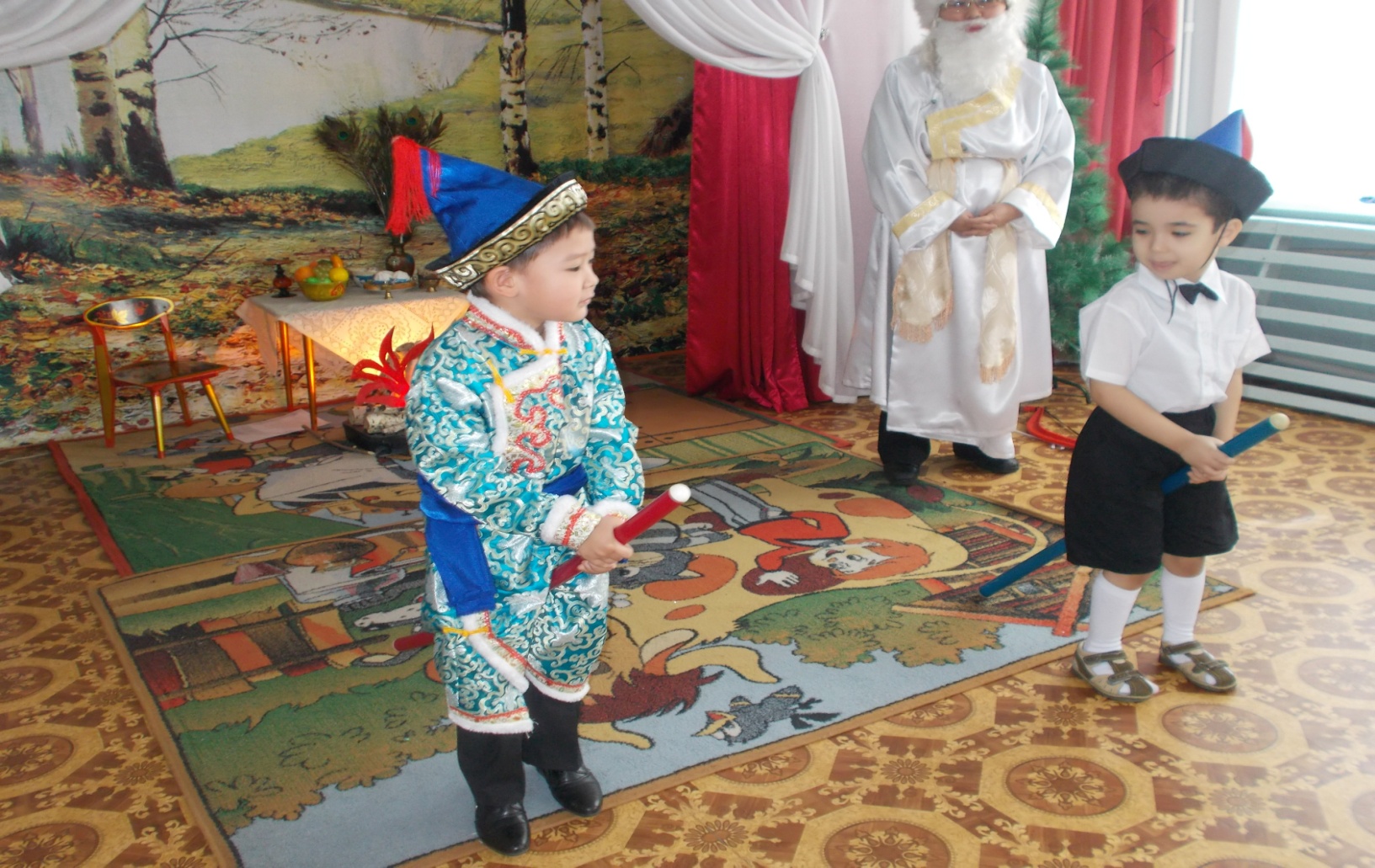 Ехор-национальный танец
Спасибо за внимание!